Проект«Чистота – залог здоровья»
Выполнила ученица 3 класса б
Личная гигиена
Чистота — залог здоровья,
Чистота нужна везде:
Дома, в школе, на работе,
И на суше, и в воде.
Руки с мылом надо мыть,Чтоб здоровенькими быть.
Чтоб микробам жизнь не дать,Руки в рот не надо брать.
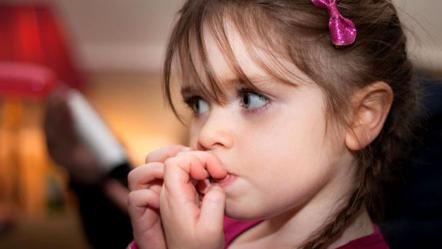 Кушай сырые овощи!
Всякий раз, когда едим,
О здоровье думаем:
Мне не нужен жирный крем,
Лучше я морковку съем.
Физкультурой занимайся,
Чтоб здоровье сохранять,И от лени постарайсяПобыстрее убежать.
Ты зарядкой занимайся,
Если хочешь быть здоров.Водой холодной обливайся —Позабудешь докторов.
Любим спортом заниматься:
Бегать, прыгать, кувыркаться.
А зима настанет —
Все на лыжи встанем.
Источники:
https://ucthat-v-skole.ru/
https://yandex.ru/images
СПАСИБО ЗА ВНИМАНИЕ